SUBJECT : CMA IIMATERIAL VARIANCESSEM-IV
Teacher:-  S.BHATTACHARYYA 
Dept. of Commerce
T H K Jain College
Labour Variances: Types and Formula
(а) Material Cost Variance:

Material cost variance is the difference between the actual cost of direct material used and standard cost of direct materials specified for the output achieved. This variance results from differences between quantities consumed and quantities of materials allowed for production and from differences between Standard Price And Actual Price. 

Material cost variance = (SQ X SP) - (AQ X AP) 

Where   SQ = Standard quantity for the actual output  
               SP = Standard price 
               AQ = Actual quantity
               AP = Actual price
(b) Material Price Variance:


Materials price variance = (Actual Price – Standard Price) X Actual 
                                                      Quantity
Example:
Ans:

Materials price variance  = (Standard Price - Actual Price) X Actual Quantity 
MPV                                      = (10 – 8) x 150
                                              = 300 (F)
(c) Material Usage Variance

The material quantity or usage variance results when actual quantities of raw materials used in production differ from standard quantities that should have been used to produce the output achieved. It is that portion of the direct materials cost variance which is due to the difference between the actual quantity used and standard quantity specified. 

 Materials Usage variance = (Standard Quantity - Actual Quantity) x 
                                                         Standard Price
Materials usage variance 
Example:
Standard material cost per unit:  
Material A — 2 units @ Rs. 10=20 
Material B — 3 units @ Rs. 20 =60 
Units completed 1,000 
Actual Materials Used:
Material A  = 2050 units
Material B  = 2980 units
Ans:
Materials Usage variance = (Actual Quantity – Standard Quantity) x 
                                                        Standard Price 

Material A = (2000 – 2050) x Rs. 10 = Rs. 500 (A) 
Material B = (3000-2980) x Rs. 20 = Rs. 400 (F) 
Total = Rs. 100 (A)
(d) Material Mix Variance
Materials mix variance is that portion of the materials quantity variance which is due to the difference between the actual composition of a mixture and the standard mixture. 

Material mix variance = (Standard cost of Actual quantity of the standard mixture 
                                                       Standard cost of Actual Quantity of the actual Mix ) 

Or,

Materials Mix Variance = (Revised Standard Mix of  Actual Input – Actual Mix) 
                                                      x Standard Price 
 
Revised standard mix = (Standard Mix of the Particular Material ÷ Total Standard 
                                                    Quantity) X Actual Input
Example:

A product is made from two raw materials, material A and material B. One unit of finished product requires 10 kg of material.
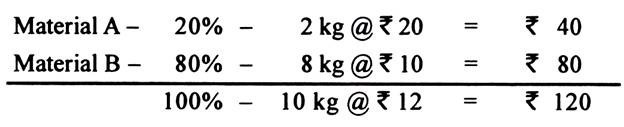 During a period one unit of product was produced at the following costs:
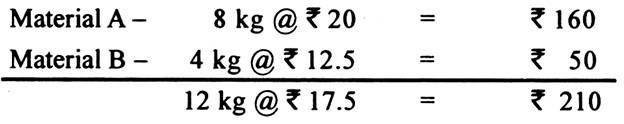 Ans:
Material Mix Variance = (Standard cost of Actual quantity of the standard 
                                                 Mix -  Standard cost of Actual Quantity of the 
                                                Actual Mix )
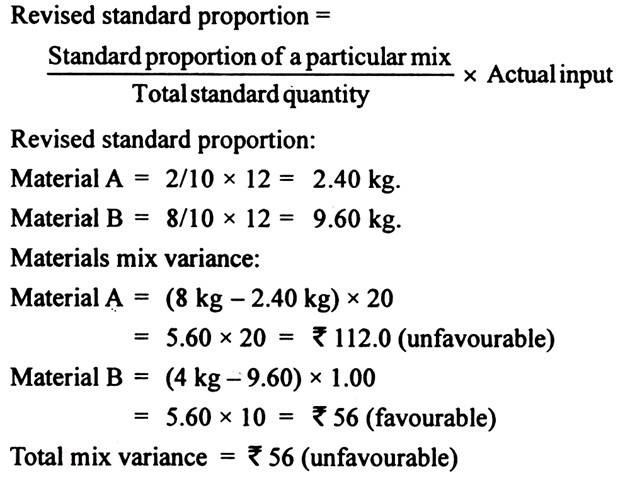 Material A = (2.4 – 8) x Rs. 20 = Rs. 112 (A) 
Material B = (9.6-4) x Rs. 10 = Rs. 56 (F) 
Total = Rs. 56 (A)
(e)Material Yield Variance

It is that portion of materials usage variance which is due to the difference between the actual yield obtained and standard yield specified (in terms of actual inputs).  


Material Yield Variance = (Standard Yield - Actual yield ) x  
                                                     Standard cost per unit
(e)Material Yield Variance
Example: 
Standard input = 100 kg
 Standard yield = 90 kg
 Standard cost per kg of output = Rs 200/ Per Kg
 Actual input 200 kg
 Actual yield 182 kg.
Ans:
Calculation of Material Yield variance:
Material Yield Variance = (Standard Yield - Actual yield ) x  Standard 
                                                    cost per unit
Calculation of Standard Yield = [(Actual Yield X Standard Input) ÷ Standard Yield]
                                                    = [(182 X 100) ÷ 90]
                                                    = 202.22 kg

MYV = (202.22 kg – 200 kg) X Rs. 200/ per Kg
         = Rs. 444.44 (F)
Thank You